Van Horn Falcons
Van Horn Falcons
Van Horn Falcons    ●
Van Horn Falcons   ●
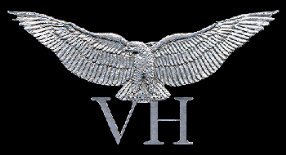 Van Horn Class of 1983 
30 Year  
 Class Reunion
Friday,  June 14, 2013  7pm
Meet and Greet at DiCarlo’s Mustard Seed Restaurant and Bar in Independence Missouri

Saturday,  June 15th
Black Tie Affair at Babeeboy’s KC in Grandview Missouri
Cocktails  6-7pm
 Dinner 7pm
Dancing 9pm

Sunday,  June 16th  noon- ?
Picnic at Coleman Park in Raytown, Missouri

RSVP  by 6/8/13
See attachment for specifics.
Van Horn Falcons  ●
Van Horn Falcons  ●
Van Horn Falcons  ●
Van Horn Falcons
Van Horn Falcons   ●
Van Horn Falcons